Setting up an Investigation practice by Small & Medium PractitionersOrganized by: The Western India Regional Council of India of ICAI of The Institute of Chartered Accountants of India
-    By CA Hardik Chokshi
01
CHANGING SCENARIO
02
DIGITAL PLATFORMS
03
TABLE OF CONTENTS
CONTROLLING STAFF PRODUCTIVITY
04
CONSISTENT PRESENATATION OF EXPECTATION & DELIVERABLE
EMERGING AREAS
05
01
Changing Scenario
Why set up Investigation practice?
Enhanced Regulatory Enforcement

Organizations encouraging constructive challenges by auditors.

Quicker Responses required towards Allegations (early warning signals)-- Companies Act, Corporate Governance , Director/ Trustee liabilities

Emerging technologies viz. “Internet of Things” , “Cloud computing”, generating data
Investigation - “what matters”
Advanced Risk based auditing techniques

Use of Digital Platforms  - (google earth, social media, etc..) 

On-ground Surveillance capabilities (Local reach)

Assessing Credibility of source of data, Admissibility of Evidence
Project
(Forensic Accounting & Investigation Standards – As notified)
02
Digital platforms
Digital Platforms of audit
Automating task - data extraction & conversion, sampling tools

Auditing through Visualization  - Video call, Google Geo Track, Apps, Drones

Recording of audit work in repositories
GOOGLE Earth Live
Monitoring stage of project
1st dec’ 17
2nd June‘16
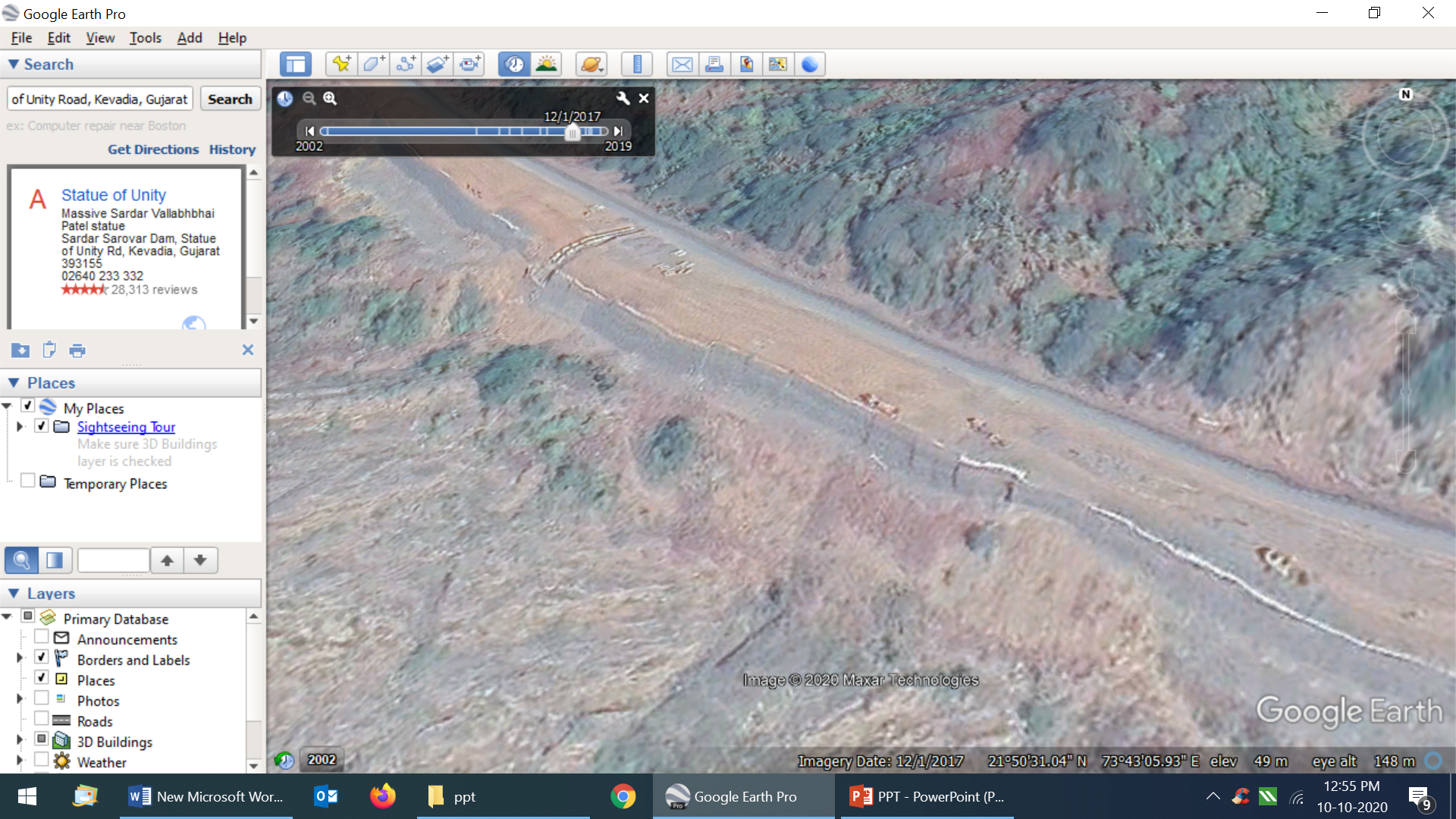 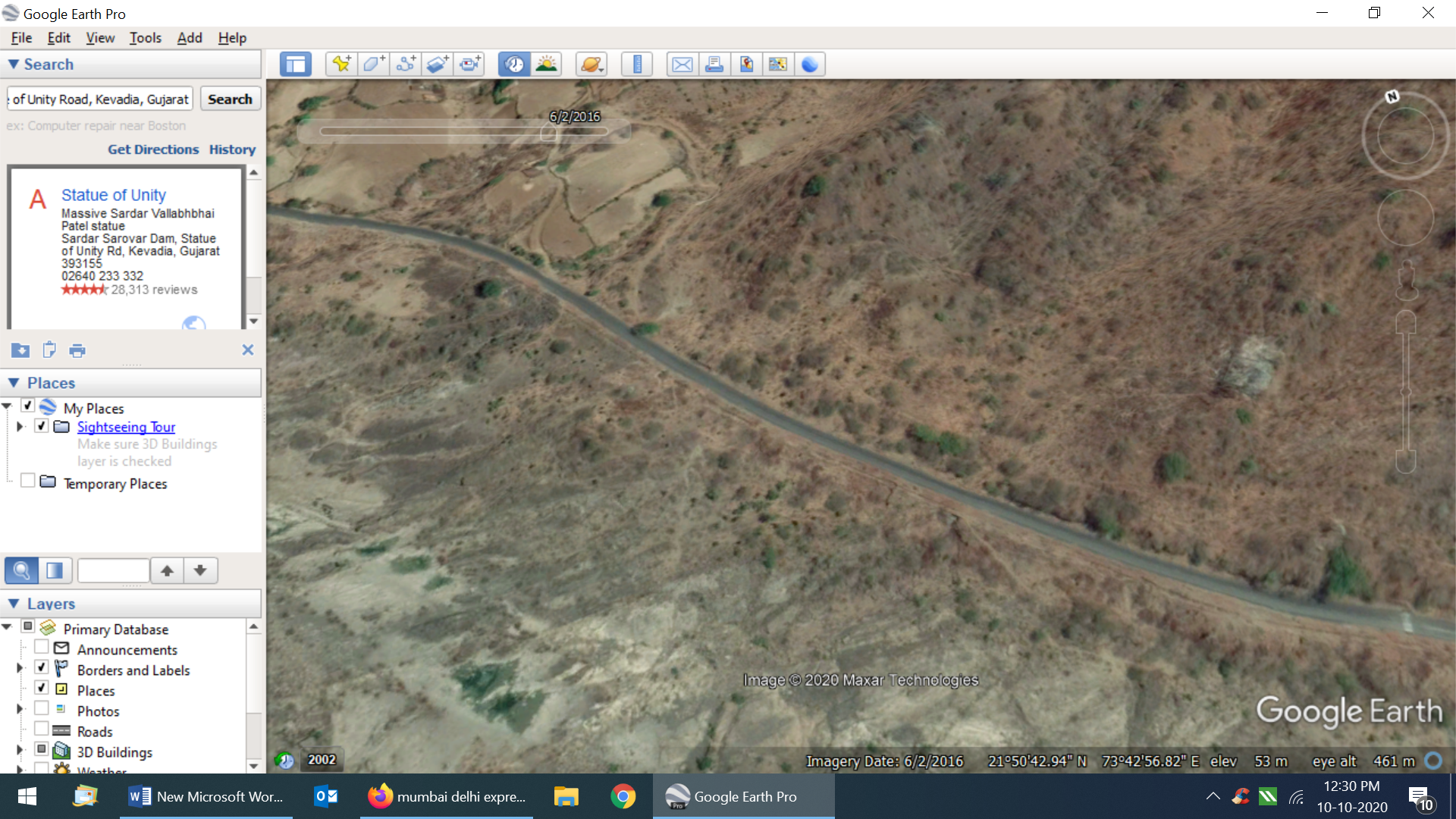 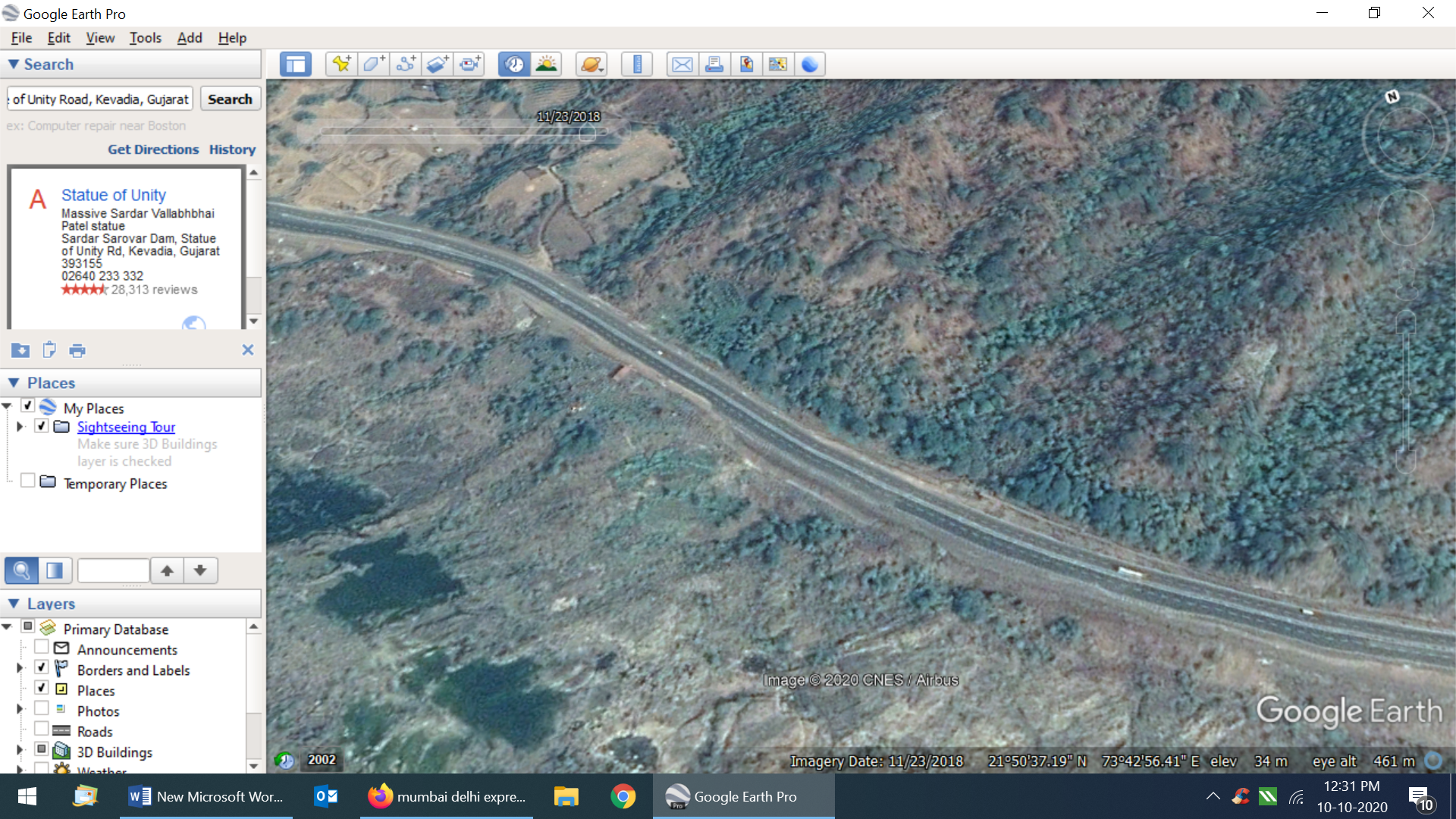 23rd Nov ‘18
USING SOCIAL MEDIA  - PREDICTIVE ANALSYIS
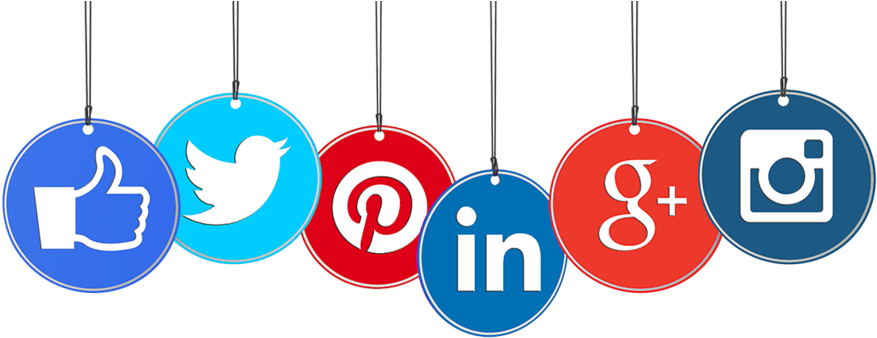 IT Tools –example
Illustrated examples for general information:-
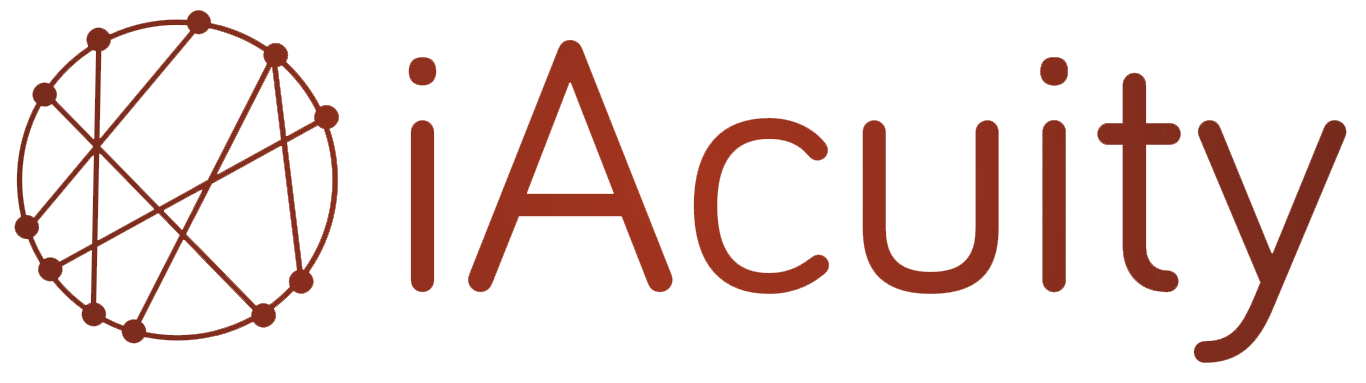 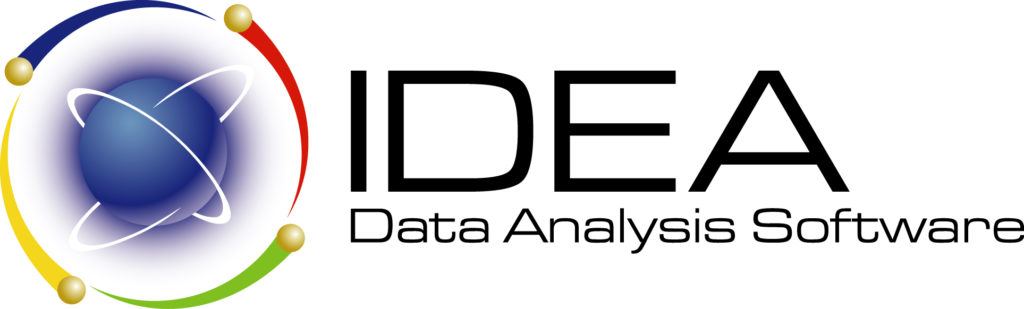 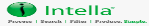 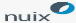 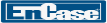 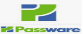 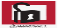 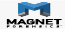 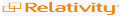 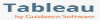 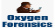 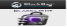 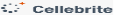 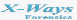 Open source of data base
03
CONTROLLING STAFF PRODUCTIVITY
Staff Productivity, Networking
Evaluation Remote working

Networking with CA Firms in various cities for leveraging strengths

Tracking of productivity  - IT tools for task management

Promoting a culture of entrepreneurship
TRACKING PRODUCTIVITY-THE FUTURE OF WORK FROM HOME
Tracking productivity is necessary to avoid client lags
Collaboration platforms such as Slack, Trello, etc. 
Task & Document Management platforms
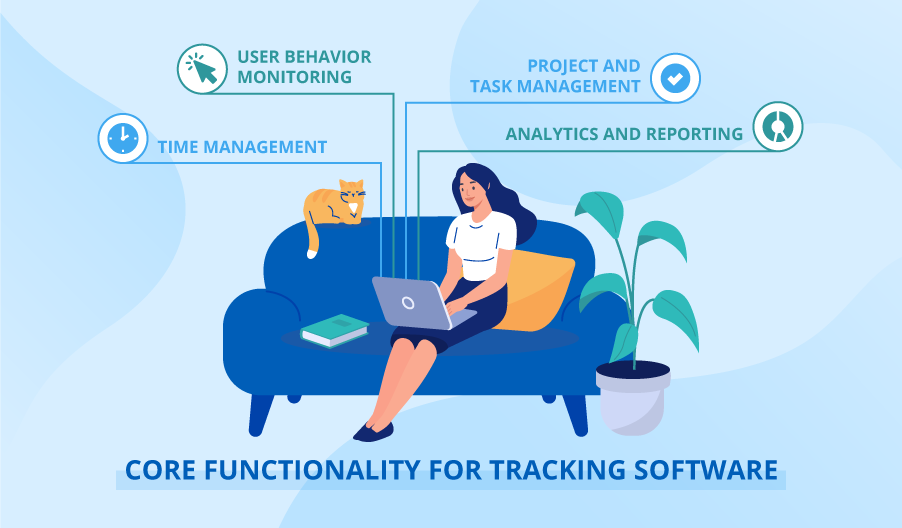 04
CONSISTENT PRESENATATION OF EXPECTATION & DELIVERABLE
Bridging the expectation v/s deliverable gap
Servicing client a complex process –

Timelines / Trust / Engagement letter / Record keeping / Report drafting


SMP’s own Audit SOP’s


Resource capabilities - Networking with members & other experts
05
EMERGING AREAS
Creating portfolio of services
Fraud Investigations
Fraud Risk Assessments. 
Proactive fraud vulnerability assessment 
Devising Anti-fraud policy and training
Pre-Investment Due diligence
Financial Frauds
Forensic imaging and analysis of servers, laptops, and mobiles
 Money Laundering
Data Privacy/ Anti corruption
Early warning signals /whistle blower
 Employee trading guidelines 
 Governance 
 Implementing Hotline to enable Whistle Blowing
Code of ethics
 GDPR compliances
 Cybersecurity
Assistance in search & surveys
Forensic Imaging  - Use of forensic tools to capture evidence, preserve to prove the same in the court of law.

Review of seized data post search/survey

Regular Updates to agency

initial interviews that support locating vital evidences
Emerging areas in Investigation…
GST compliant businesses?  –Proactive in Servicing SME businesses and Boards- vendor genunity, bogus sales, ITC etc.
RERA – end use, project certifications, etc.
Process verification at Banks - credit , swift,  kyc etc.
Insider Trading & Market practices/Governance - brokers / DP / various capital market intermediaries
Tax Investigation - M&A, Special audits, Tax dept.  
Outsourced processes - Supply Chain, other Service providers.
Agency for specialized Monitoring(ASM) / Forensics --Transaction audit
FEMA – Money laundering/round tripping, Trade finance transactions
Emerging areas in Investigation...
Decoding Ind AS FS for Investors/credit rating/regulators/Agencies etc.- Gap assessment, Expected credit loss calculations etc.
Due Diligence & takeovers
Insurance – Claims , Commission pay-outs, marketing expenses 
Emerging Technology risk -  Cyber Security, Online payment, data integrity etc.
Evaluating effectiveness of automated controls (eg. IOT)
Anti Bribery, Intellectual property rights violation.
Support to Legal firms / Resolution professionals/ liquidators – Asset search, forensic, accounts review, revision / restating of accounts… 
Others…
Certain Regulations & Empanelment
Section 212 of Companies act, 2013 – Supporting Boards Prior to any Regulatory intimations

Indian Bank Association / RBI - Loan Restructuring , Agency for specialized monitoring

Insolvency act -Transaction Audits

SEBI  - Forensic audits listed cos, Inspection of DP’s, brokers, Mutual funds etc.

Income tax – Special audits,  Data analysis in tax Raid matters.
Any other……
THANK YOU 
from 
CA HARDIK CHOKSHI